What is VirtualizationLast Update 2014.01.091.3.0
Copyright 2011-2014 Kenneth M. Chipps Ph.D. www.chipps.com
1
Objectives of This Section
Learn
What virtualization is
2
Copyright 2011-2014 Kenneth M. Chipps Ph.D. www.chipps.com
What is Virtualization
Virtualization is creating something inside of something else
In this case it is an abstraction of the physical resources of a computer to make those resources useable at the same time by a number of unrelated devices
The original form of virtualization was creating a computer inside of another computer, such as in server virtualization
3
Copyright 2011-2014 Kenneth M. Chipps Ph.D. www.chipps.com
What is Virtualization
To the user it appears that there are multiple independent computers running on a single set of hardware
4
Copyright 2011-2014 Kenneth M. Chipps Ph.D. www.chipps.com
Uses of Virtualization
The main uses of virtualization are
Make better use of hardware to reduce hardware and cooling costs
Setup new computers faster using virtual machine prebuilt templates
Improve availability by moving virtual machines from hardware under repair
Control end user environments
Test during software development
5
Copyright 2011-2014 Kenneth M. Chipps Ph.D. www.chipps.com
Uses of Virtualization
Test before deployment of software or hardware
6
Copyright 2011-2014 Kenneth M. Chipps Ph.D. www.chipps.com
What is Virtualization
Virtualization has expanded beyond just servers
Currently things virtualized include
Servers
Desktops
Storage
Networks
Applications
7
Copyright 2011-2014 Kenneth M. Chipps Ph.D. www.chipps.com
Server Virtualization
At present multiple server virtualization is the main use of this technology
Here is part of a report on this from Infoworld from September 2006 where they explain the benefits and cautions concerning server virtualization
8
Copyright 2011-2014 Kenneth M. Chipps Ph.D. www.chipps.com
Server Virtualization
Server virtualization divides a physical server into multiple virtual machines, each of which can run its own isolated operating environment and applications
That means less hardware, reduced power and cooling costs, and extended datacenter life
9
Copyright 2011-2014 Kenneth M. Chipps Ph.D. www.chipps.com
Server Virtualization
The ability to provision a new server simply by loading a virtualized image onto existing hardware not only saves IT management budget, it makes the business more agile
Before virtualization, IT departments tended to limit each physical server to a single application and operating environment, as multiple applications tended to conflict with one another
10
Copyright 2011-2014 Kenneth M. Chipps Ph.D. www.chipps.com
Server Virtualization
The result was often server sprawl and inefficient use of server resources
11
Copyright 2011-2014 Kenneth M. Chipps Ph.D. www.chipps.com
Server Virtualization
Computerworld added to this where they stated
Consolidating hardware is the No. 1 reason for considering virtualization
Aging hardware, bursting data centers and burgeoning power needs all have played a part in the move to virtualization
12
Copyright 2011-2014 Kenneth M. Chipps Ph.D. www.chipps.com
Server Virtualization
The first step in virtualization is determining if you have the right type of infrastructure to support it
Look for a lot of machines doing similar tasks, and make sure you have more than 10 of them
For 10 or fewer, the payoff is questionable
13
Copyright 2011-2014 Kenneth M. Chipps Ph.D. www.chipps.com
Desktop Virtualization
In desktop virtualization the PC remains on the desktop, but what is presented to the user may well reside at a data center far away from the user
This is similar to the client server model
Ease of management of many users desktops is the main driver of desktop virtualization as opposed to just cost savings
14
Copyright 2011-2014 Kenneth M. Chipps Ph.D. www.chipps.com
Desktop Virtualization
It also allows the user to access their desktop from anywhere on any device and see the same basic interface and applications
The VDI – Virtual Desktop Interface protocol is used to deliver the desktop
15
Copyright 2011-2014 Kenneth M. Chipps Ph.D. www.chipps.com
Storage Virtualization
In this approach the storage form that is presented to the virtual machine may differ greatly from the actual storage hardware being used
16
Copyright 2011-2014 Kenneth M. Chipps Ph.D. www.chipps.com
Network Virtualization
When the network is virtualized virtual switches allow various virtual machines running on a single device to connect to different networks
17
Copyright 2011-2014 Kenneth M. Chipps Ph.D. www.chipps.com
Application Virtualization
In application virtualization a user may see an application on their desktop that is presented to them through a web browser while it runs on a server located elsewhere
This avoids the need to install and maintain the application on every PC
18
Copyright 2011-2014 Kenneth M. Chipps Ph.D. www.chipps.com
What is a Virtual Machine
VMware explains what a virtual machine is this way
A virtual machine is a software computer that, like a physical computer, runs an operating system and applications
The virtual machine is comprised of a set of specification and configuration files and is backed by the physical resources of a host
19
Copyright 2011-2014 Kenneth M. Chipps Ph.D. www.chipps.com
What is a Virtual Machine
Every virtual machine has virtual devices that provide the same functionality as physical hardware, and have additional benefits in terms of portability, manageability, and security
A virtual machine consists of several types of files that you store on a supported storage device
20
Copyright 2011-2014 Kenneth M. Chipps Ph.D. www.chipps.com
What is a Virtual Machine
The key files that make up a virtual machine are the configuration file, virtual disk file, NVRAM setting file, and the log file
These are the files
21
Copyright 2011-2014 Kenneth M. Chipps Ph.D. www.chipps.com
What is a Virtual Machine
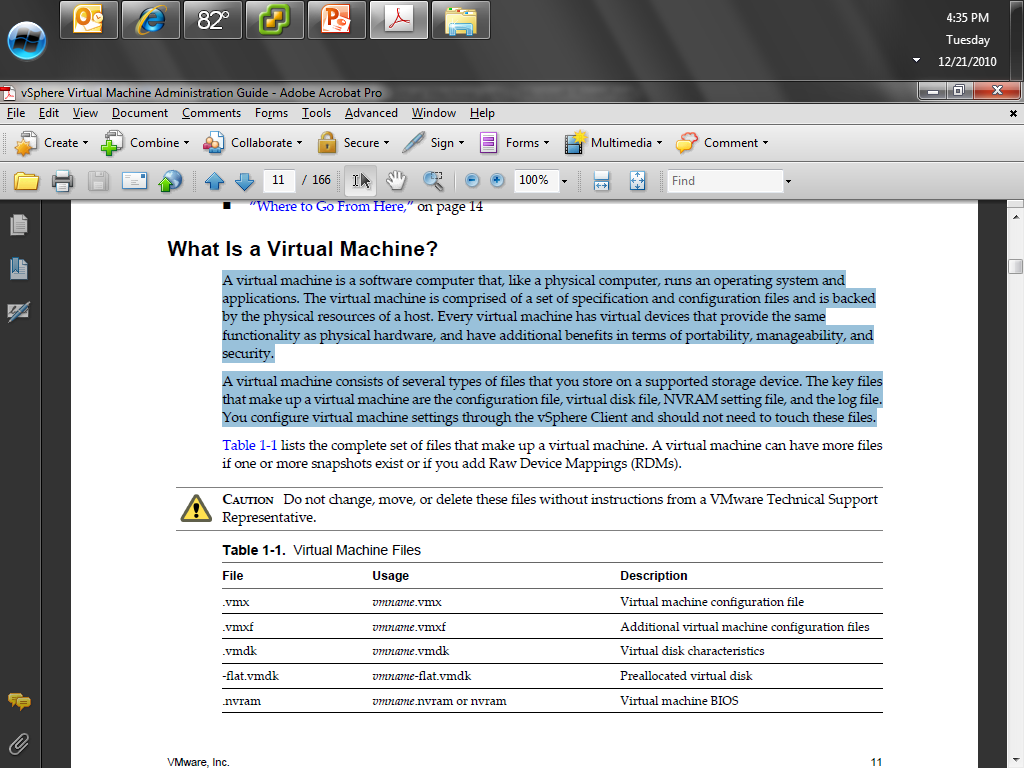 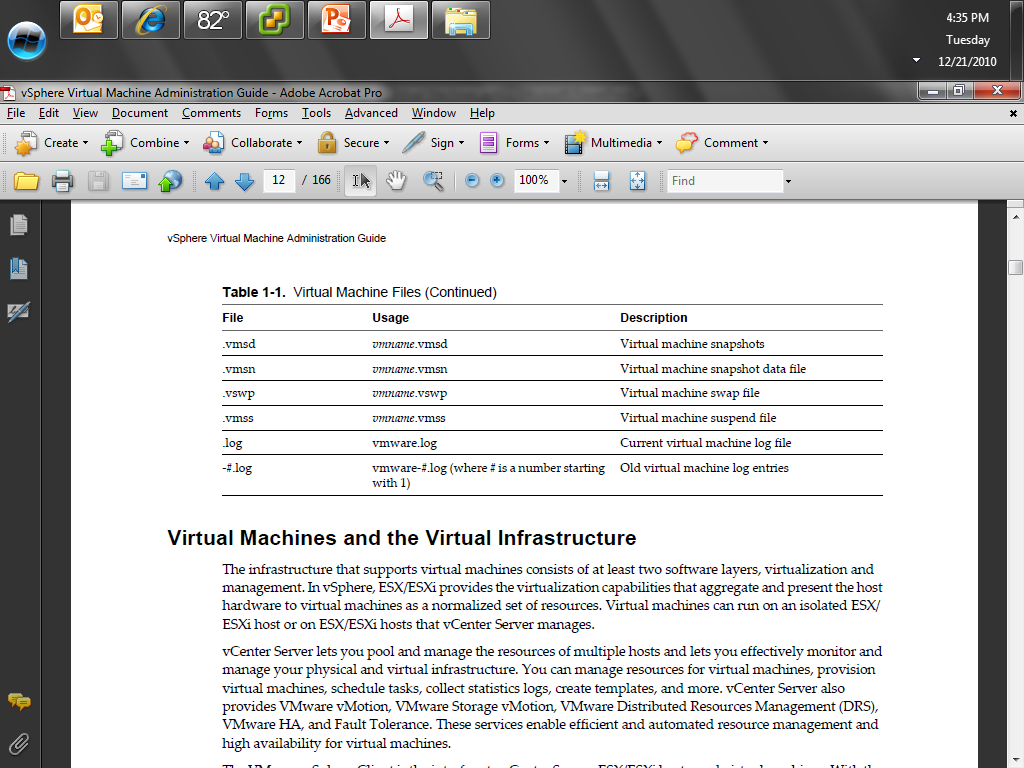 22
Copyright 2011-2014 Kenneth M. Chipps Ph.D. www.chipps.com
Virtualization Architecture
Virtualization has proceeded through two main architectures
Full
Paravirtualization
23
Copyright 2011-2014 Kenneth M. Chipps Ph.D. www.chipps.com
Full Virtualization
In full virtualization also called platform virtualization all of the hardware platform and its components such as the CPU, storage, networking, and even USB ports are virtualized
The virtual machine operating system runs unmodified on a hypervisor
24
Copyright 2011-2014 Kenneth M. Chipps Ph.D. www.chipps.com
Full Virtualization
The hypervisor program is used to make the hardware available to the virtual machines
The virtual machine contains the operating system and the applications
There can be a performance reduction with this method
25
Copyright 2011-2014 Kenneth M. Chipps Ph.D. www.chipps.com
Paravirtualization
In paravirtualization the virtual machine may simulate the hardware or it may provide an API for use by the virtual machine operating system
The API allows the virtual machine operating system and the tools added to it by the virtualization program to optimize its communication with the shareable resources so as to improve performance
26
Copyright 2011-2014 Kenneth M. Chipps Ph.D. www.chipps.com
Which Form of Virtualization
In practice the architecture used is not apparent or necessarily important to the end user as long as it delivers the performance required
27
Copyright 2011-2014 Kenneth M. Chipps Ph.D. www.chipps.com
Types of Virtualization
Virtualization can be created in one of two ways
First, where a virtual machine resides inside of a virtualization program running as an application inside of a regular operating system
Second, by running directly on the hardware without any intervening program being present
28
Copyright 2011-2014 Kenneth M. Chipps Ph.D. www.chipps.com
Types of Virtualization
This is called hosted or bare metal virtualization
Bare metal is also called Type 1 and hosted Type 2
29
Copyright 2011-2014 Kenneth M. Chipps Ph.D. www.chipps.com
Hosted v Bare Metal
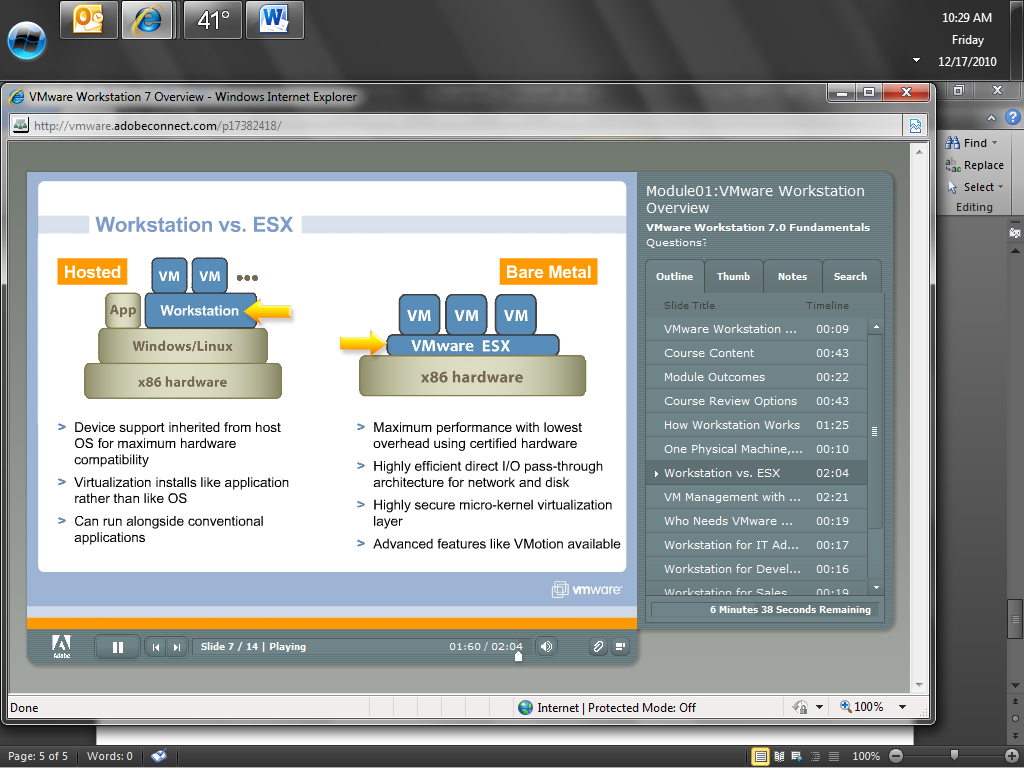 30
Copyright 2011-2014 Kenneth M. Chipps Ph.D. www.chipps.com
Hosted Machine Virtualization
In hosted virtualization each virtual machine makes use of the host computer hardware through the virtualization program running as an application on the host computer
31
Copyright 2011-2014 Kenneth M. Chipps Ph.D. www.chipps.com
Hosted Machine Virtualization
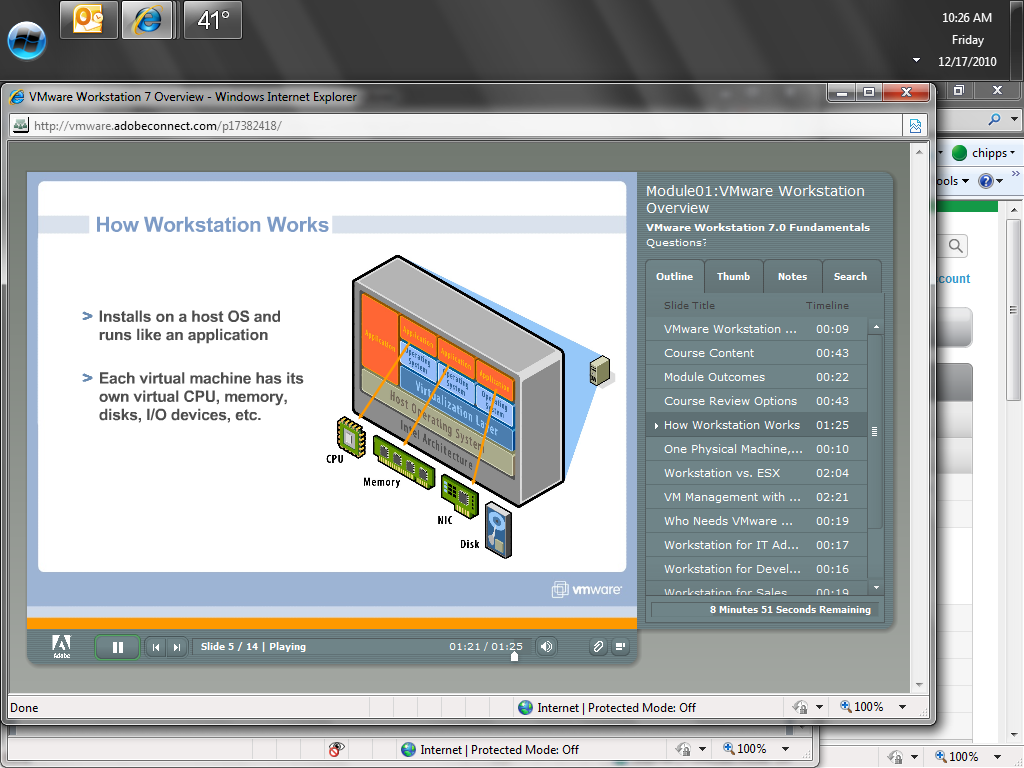 32
Copyright 2011-2014 Kenneth M. Chipps Ph.D. www.chipps.com
Hosted Machine Virtualization
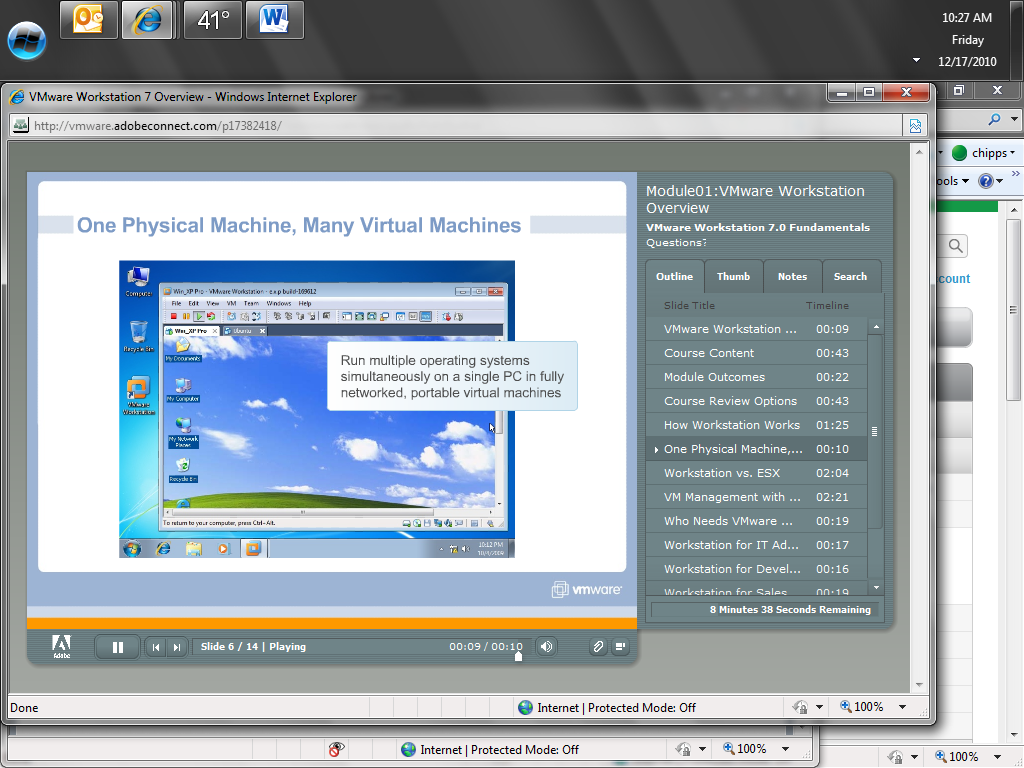 33
Copyright 2011-2014 Kenneth M. Chipps Ph.D. www.chipps.com
Bare Metal Virtualization
Unlike the hosted approach where a regular operating system is installed and the virtual computers are created inside of an application running on that operating system in the bare metal method a kernel and its supporting processes constitute the operating system
34
Copyright 2011-2014 Kenneth M. Chipps Ph.D. www.chipps.com
Bare Metal Virtualization
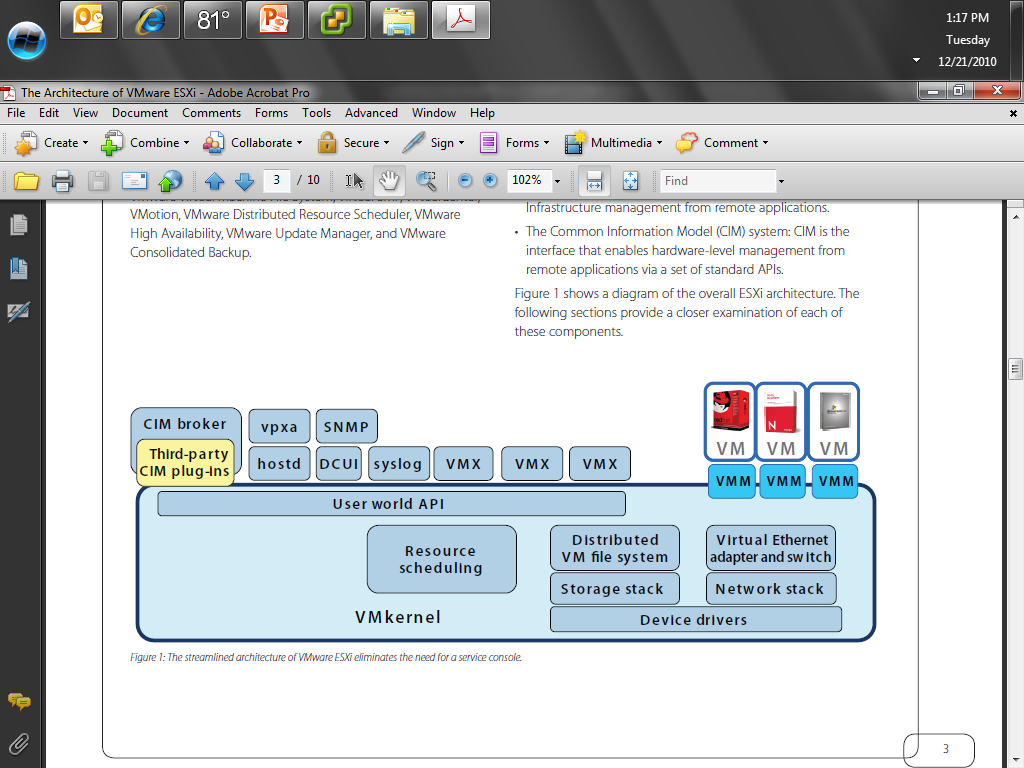 35
Copyright 2011-2014 Kenneth M. Chipps Ph.D. www.chipps.com
Bare Metal Virtualization
The main use of bare metal virtualization is in a datacenter
36
Copyright 2011-2014 Kenneth M. Chipps Ph.D. www.chipps.com
Virtualization Vendors
There are several organizations in the virtualization space both for-profit and open source
The major players are
VMware for servers
Microsoft for servers
Citrix for desktops
Xen
37
Copyright 2011-2014 Kenneth M. Chipps Ph.D. www.chipps.com
A Practical Example
A practical example of the benefits of virtualization can be seen in a computer reduction project I undertook
38
Copyright 2011-2014 Kenneth M. Chipps Ph.D. www.chipps.com
A Practical Example
In my house four computers were being used to run applications including
Weather station - lightning detector
Internet connection usage - radio frequency spectrum usage - electrical power monitor
Cameras on the house - cameras on the horse pasture
Cameras in the horse barn
39
Copyright 2011-2014 Kenneth M. Chipps Ph.D. www.chipps.com
A Practical Example
Each set of these ran on its own physical computer
This many computers required considerable hardware expense to setup
In addition, they created quite a heat load
40
Copyright 2011-2014 Kenneth M. Chipps Ph.D. www.chipps.com
A Practical Example
Instead of buying an air conditioner just for the room that housed these computers it was decided to attempt to use a single computer running four virtual machines
This was primarily to reduce the heat load
41
Copyright 2011-2014 Kenneth M. Chipps Ph.D. www.chipps.com
A Practical Example
The hardware used for this consisted of
Asus P6T Deluxe motherboard
6GB of memory
Two two port video cards
Four monitors with one for each virtual machine
This proved to be more than enough power to run these four virtual machines
The load is quite low
42
Copyright 2011-2014 Kenneth M. Chipps Ph.D. www.chipps.com
A Practical Example
Here is the result
43
Copyright 2011-2014 Kenneth M. Chipps Ph.D. www.chipps.com
A Practical Example
44
Copyright 2011-2014 Kenneth M. Chipps Ph.D. www.chipps.com
A Practical Example
45
Copyright 2011-2014 Kenneth M. Chipps Ph.D. www.chipps.com
A Practical Example
46
Copyright 2011-2014 Kenneth M. Chipps Ph.D. www.chipps.com
A Practical Example
47
Copyright 2011-2014 Kenneth M. Chipps Ph.D. www.chipps.com
A Practical Example
48
Copyright 2011-2014 Kenneth M. Chipps Ph.D. www.chipps.com
A Practical Example
49
Copyright 2011-2014 Kenneth M. Chipps Ph.D. www.chipps.com
A Practical Example
50
Copyright 2011-2014 Kenneth M. Chipps Ph.D. www.chipps.com
A Practical Example
51
Copyright 2011-2014 Kenneth M. Chipps Ph.D. www.chipps.com
A Practical Example
52
Copyright 2011-2014 Kenneth M. Chipps Ph.D. www.chipps.com
A Practical Example
All of this from a single computer that requires very little processing power
53
Copyright 2011-2014 Kenneth M. Chipps Ph.D. www.chipps.com